Преобликовање започетих облика
Примери преобликовања
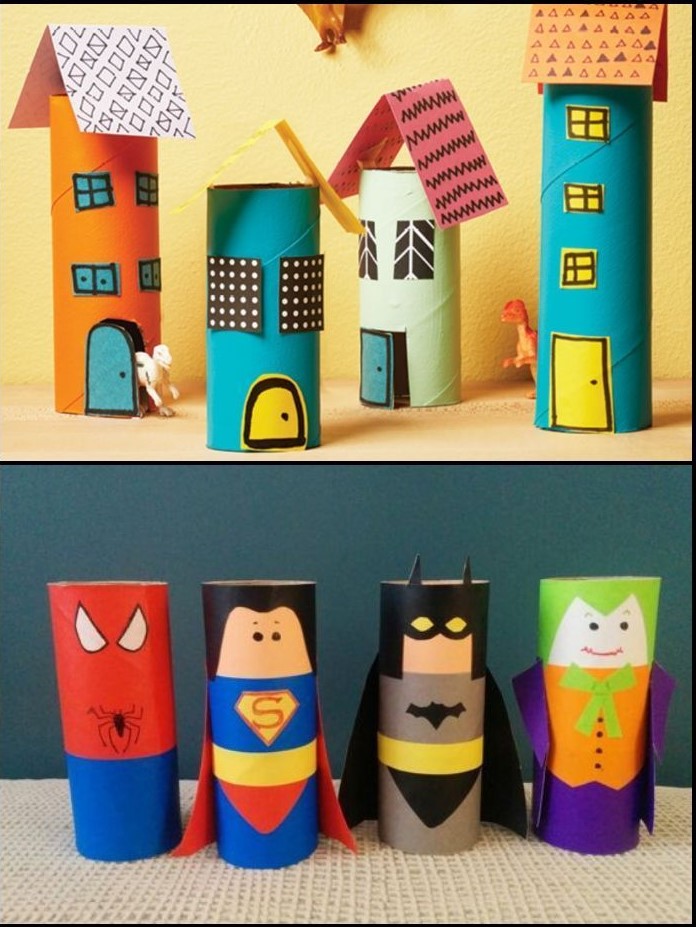 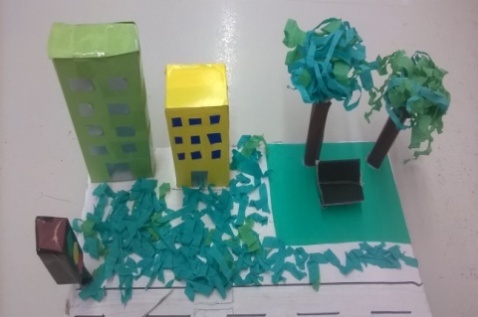 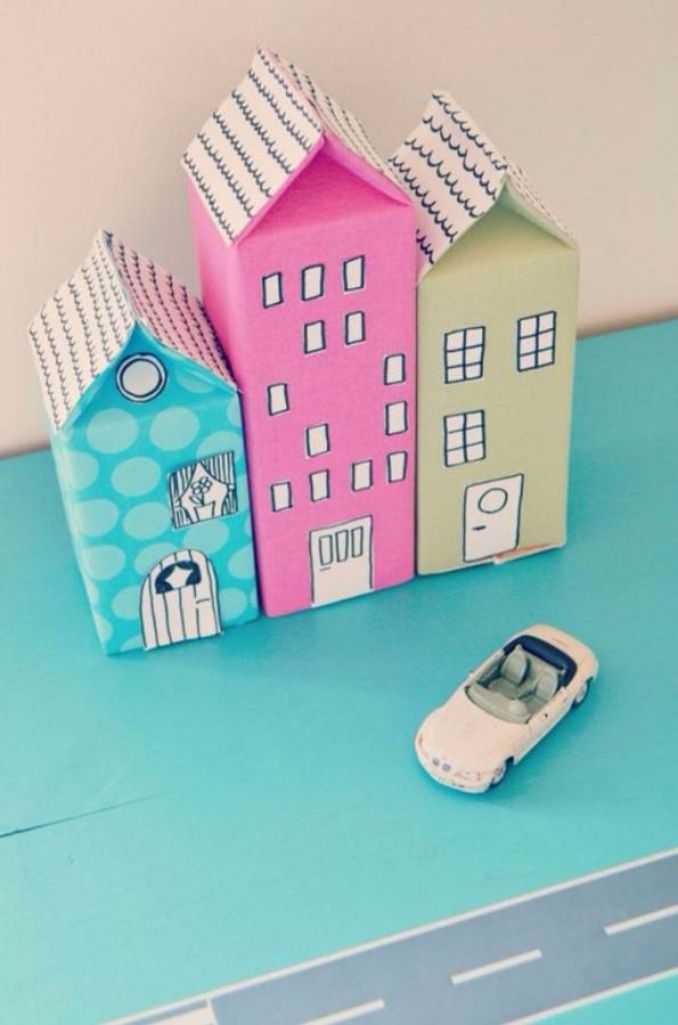 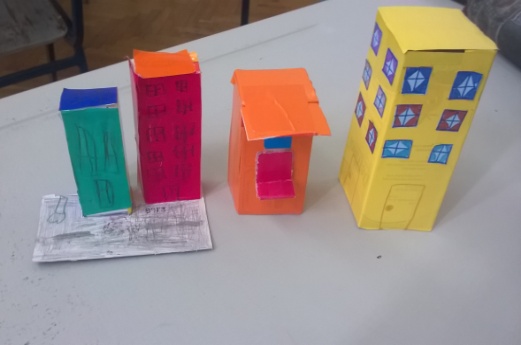 Задатак:
Потребно је да своје кутије моделујете у облике које желите и које сте замислили. Када направите одређени облик, колаж папиром облепљујете своје облике такође на начин на који сте замислили. 
Прибор за рад: искоришћене празне кутије, картон, картон од тоалет папира, колаж папир, новине...